SPIES
The 5 dimensions of personality
Every Person has 5 dimensions
The five dimensions of a personality are the following

SOCIAL
PHYSICAL
INTELLECTUAL
EMOTIONAL
SPIRITUAL

S.P.I.E.S.
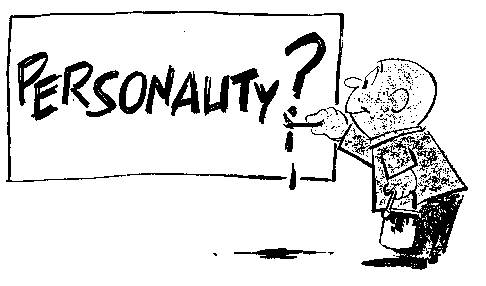 Social
How you interact with people around you
Your relationships with family and friends
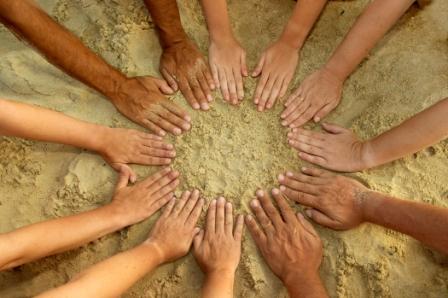 Physical
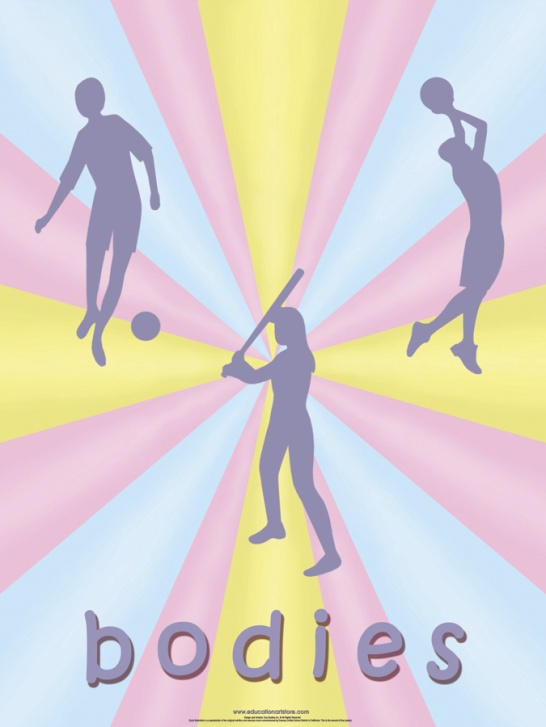 How you treat your body
How you use your body
The physical activities you enjoy
Your physical strengths and weaknesses
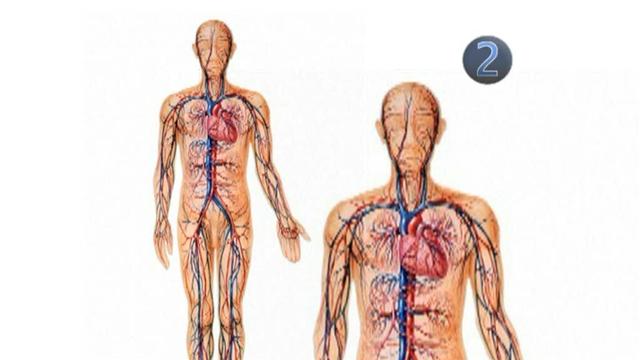 Intellectual
What kind of student at school and in life are you?
What kind of learner are you?
What are your “smart gifts”?
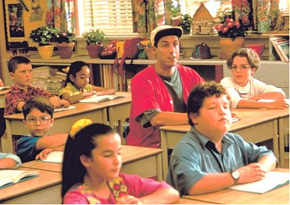 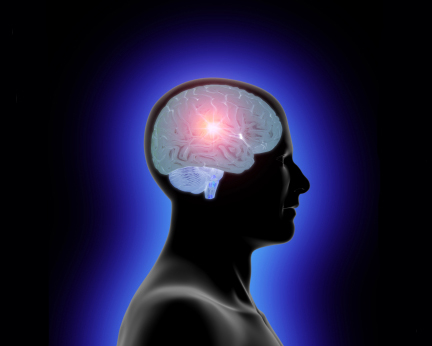 Emotional
Who are you emotionally inside and out?
What your passions are
How you emotionally connect with others
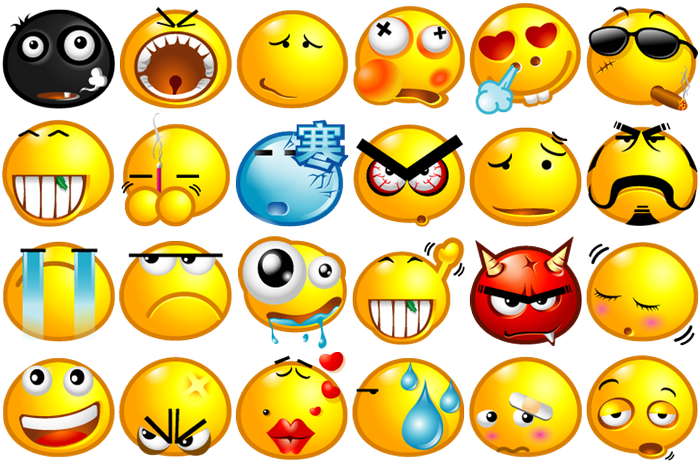 Spiritual
What is your relationship with God?
Where are you in your Faith Journey?
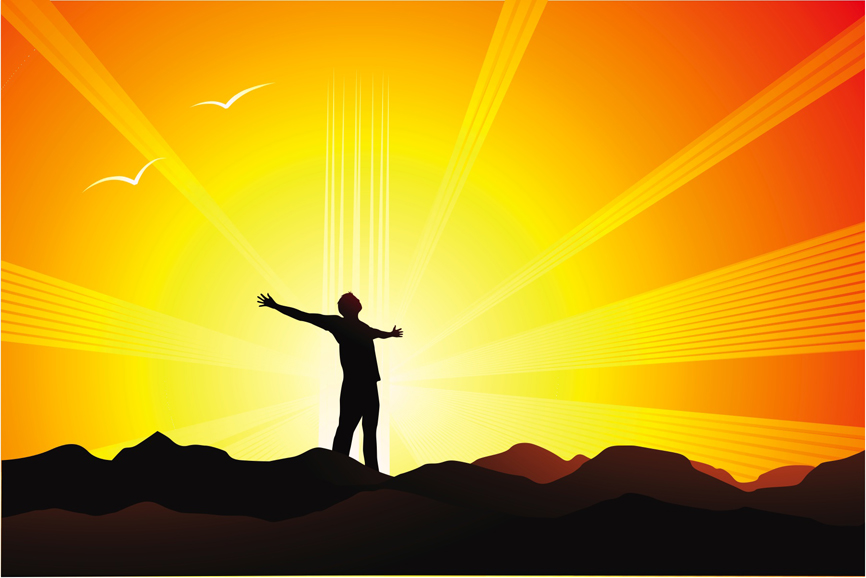 Reflection
Examine the list of traits/qualities of friendships
Select the 5 most important traits or qualities you look for in a friendship/relationship
Write journal reflection:
What qualities do you possess that embody what a friend should be? Explain
Which quality/qualities do you need to work on a friendship/relationship? Explain
Qualities of Friendship
Joyful
Humble
Good listener
Sensitive
Non-judgmental
In control
Patient
Creative
Brace
Fair
Responsible
Loving 
Polite
Supportive
Helpful
Gentle
Sympathetic
Accepting
Good-looking
Funny
Energetic
Honest
Smart
Wise
Fun
Athletic
Talkative …